Elektronická  učebnice - II. stupeň                     Základní škola Děčín VI, Na Stráni 879/2  – příspěvková organizace                                  Německý jazyk
5.1 Pronomen
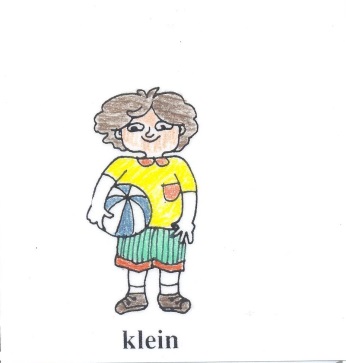 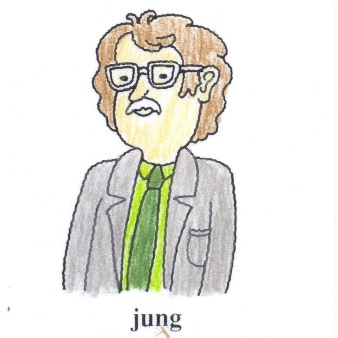 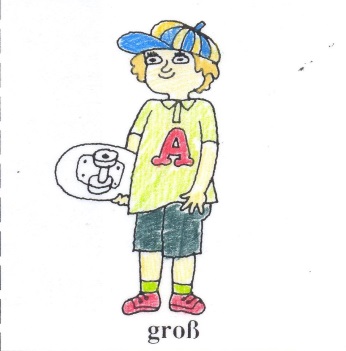 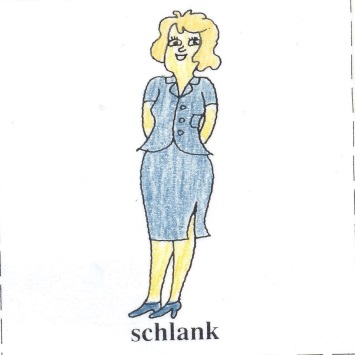 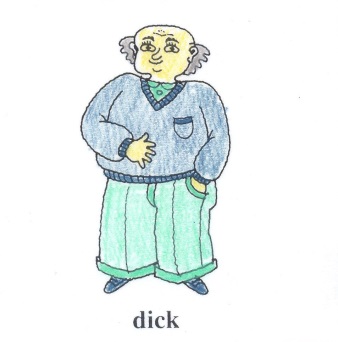 klein
jung
groß
dick
schlank
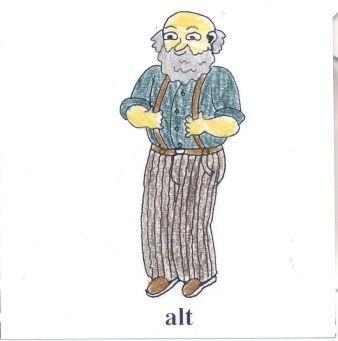 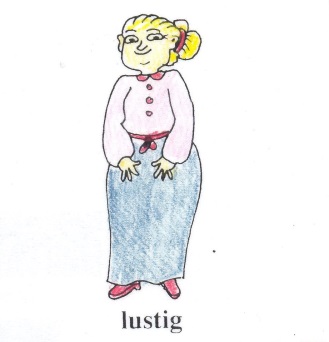 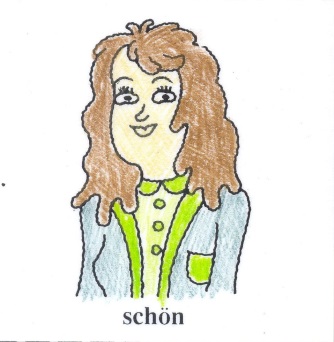 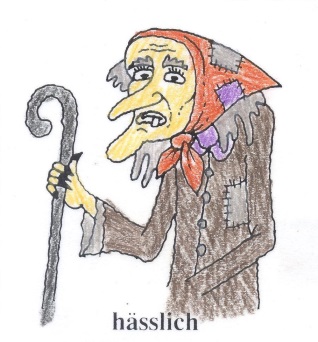 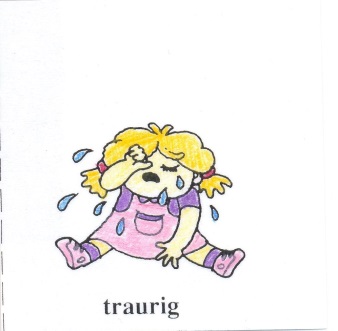 alt
lustig
traurig
schön
hässlich
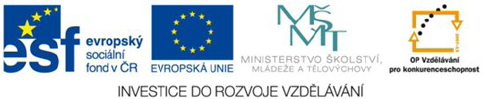 Autor: Mgr. Alena Horová
Elektronická  učebnice - II. stupeň                     Základní škola Děčín VI, Na Stráni 879/2  – příspěvková organizace                                  Německý jazyk
5.2 Was weißt du schon?
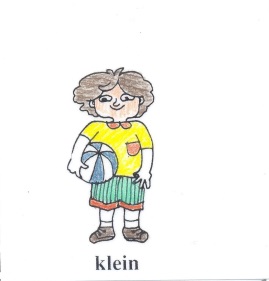 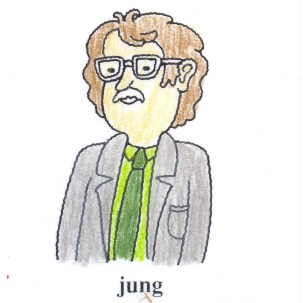 PRONOMEN / PŘÍDAVNÁ JMÉNA
=  vyjadřují vlastnosti osob, zvířat a věcí
přidávají se k podstatným jménům 
jsou stejného rodu a čísla jako podstatné jméno, ke kterému náleží → podstatná jména se skloňují
tvoří tzv. protiklady (opozita) → Gegenteile
klein
jung
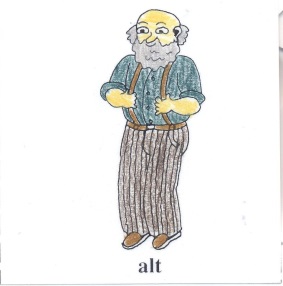 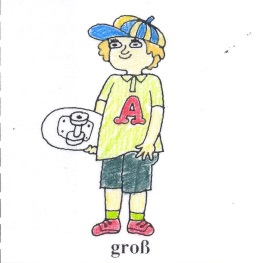 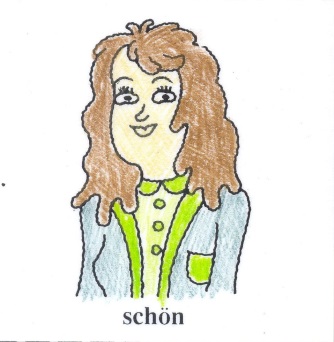 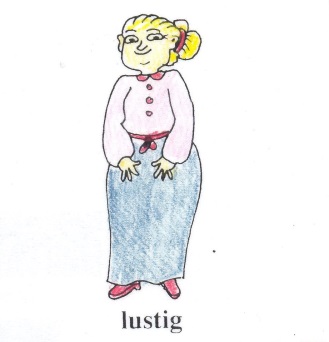 groß
alt
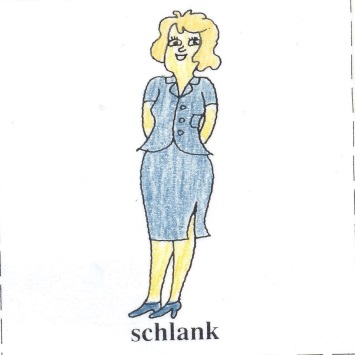 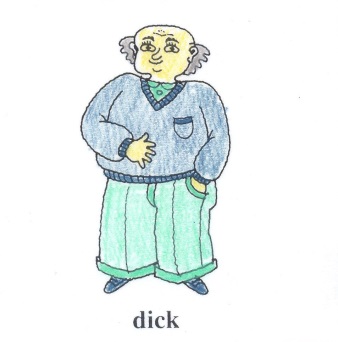 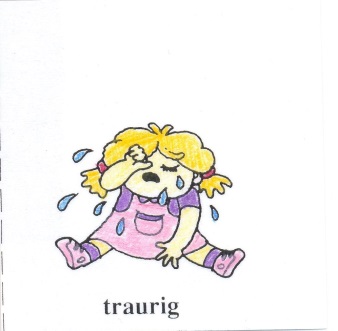 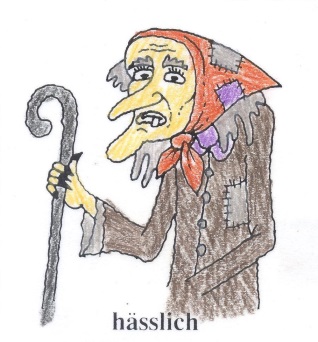 schön
lustig
schlank
dick
traurig
hässlich
Elektronická  učebnice - II. stupeň                     Základní škola Děčín VI, Na Stráni 879/2  – příspěvková organizace                                  Německý jazyk
5.3 Was Neues erfahren wir?
1. FALL
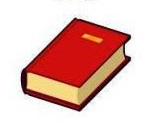 Skloňování přídavných jmen / Deklination der Adjektive
Přídavná jména se skloňují třemi způsoby: 
  a)pPřídavná jména, která stojí za členem určitým
      → slabé skloňování (přídavné jméno přijímá koncovku –e,  plural -en)
  b) přídavná jména, která stojí za členem neurčitým
          → silné skloňování (koncovky: M –er, F –e, N –es/ plural -e)
  c) přídavná jména, kterým člen nepředchází
              → smíšené skloňování (přídavné jméno zůstává ve tvaru 
                                                       shodném se členem v příslušném pádu)
das schöne Buch
ein schönes Buch
schönes Buch
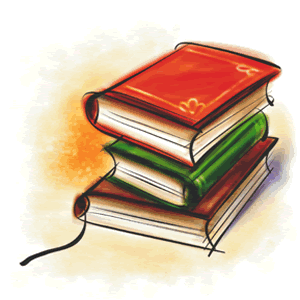 die schönen Bücher
schöne Bücher
Elektronická  učebnice - II. stupeň                     Základní škola Děčín VI, Na Stráni 879/2  – příspěvková organizace                                  Německý jazyk
5.4 Welche neue Termine erlernen wir?
alt
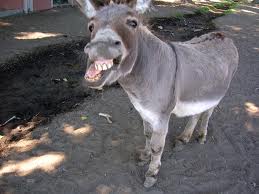 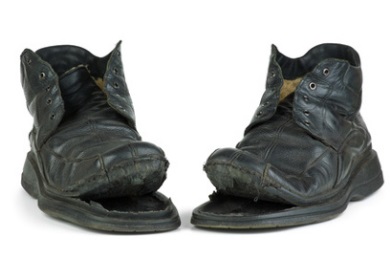 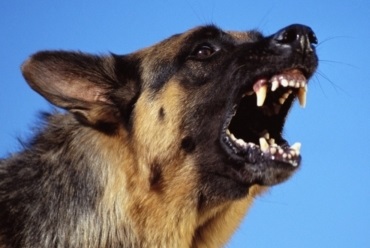 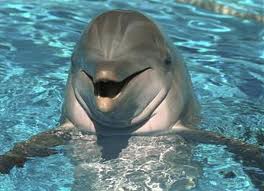 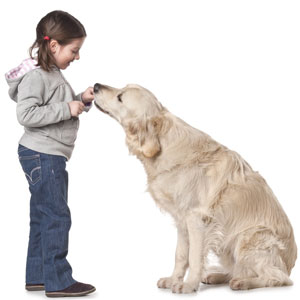 dumm
klug
böse
neu
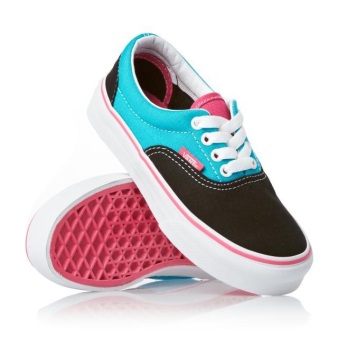 brav
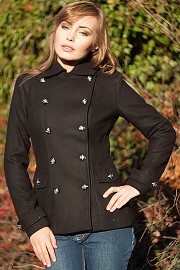 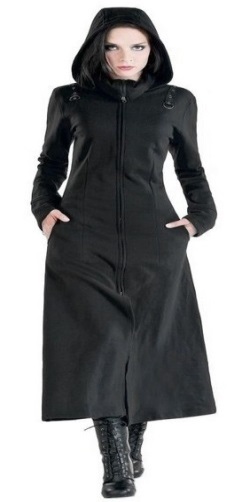 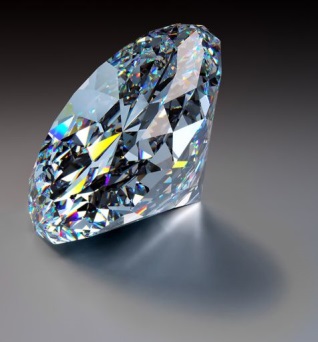 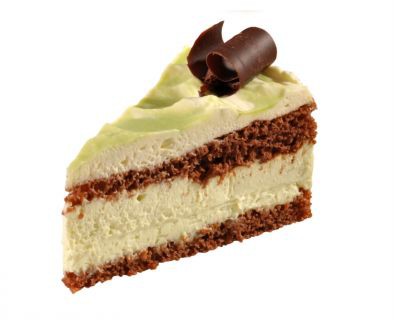 hart
kurz
weich
lang
Elektronická  učebnice - II. stupeň                     Základní škola Děčín VI, Na Stráni 879/2  – příspěvková organizace                                  Německý jazyk
5.5 Was merkt ihr euch?
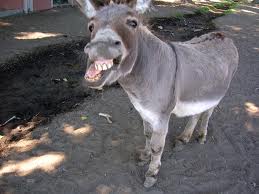 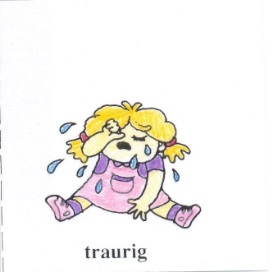 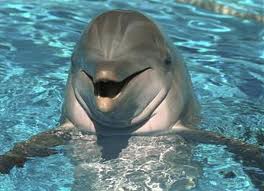 Kontrolier mal / Kontroluj si:

ta hodná babička, nějaký starý dědeček, ta milá maminka, mladý otec, nějaký chytrý syn, ta zlá sestra, hezká dívka, smutná dcera, ta malá paní, velký muž, chytré dítě, ty nové knihy, měkký dort, nějaká mladá rodina, hloupý chlapec, nějaký starý vnuk, nějaká mladá vnučka

das schöne Mädchen, die bösen Kinder, das grüne Mäpchen, ein dicker Herr, ein trauriges Mädchen, 
der kluge Junge, das alte Buch, ein hässliches Hund, 
das schöne Haus, der große Mann, ein blauer Ball, 
das weiße Auto
Übersetz mal / Přelož:
die brave Oma, ein alter Opa, die nette Mutti, 
junger Vater, ein kluger Sohn, die böse Schwester, schönes Mädchen, traurige Tochter, die kleine  Frau, großer Mann, kluges Kind,  die neuen Bücher, 
weiche Torte, eine junge Familie, dummer Junge, 
ein alter Enkel, eine junge Enkelin  

ta hezká dívka, ty zlé děti, ten zelený penál, 
nějaký hodný pán, nějaká smutná dívka, 
nějaký chytrý chlapec, ta stará kniha, nějaký ošklivý pes, ten pěkný dům, ten vysoký muž, nějaký modrý míč, 
to bílé auto
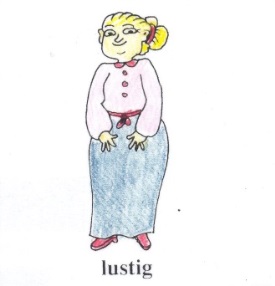 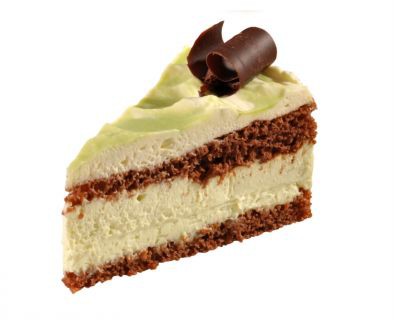 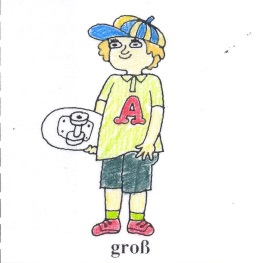 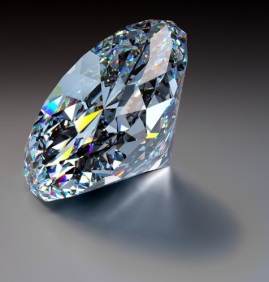 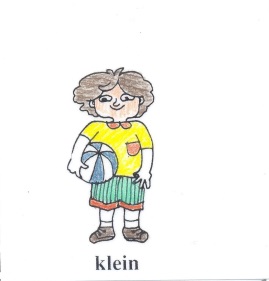 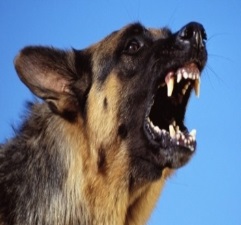 Wie ist es?/ Jaké to je?
Sag es auf deutsch./ Řekni to německy.
Elektronická  učebnice - II. stupeň                     Základní škola Děčín VI, Na Stráni 879/2  – příspěvková organizace                                  Německý jazyk
5.6 Etwas zusätzlich für geschickte Schüler
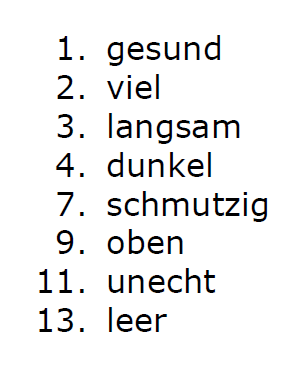 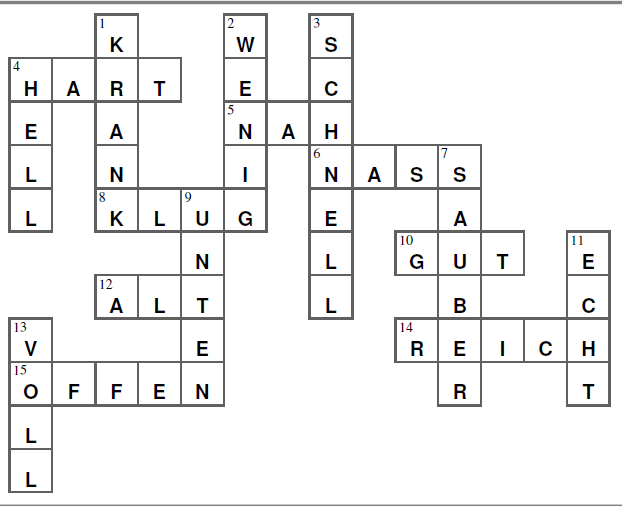 vertikal:
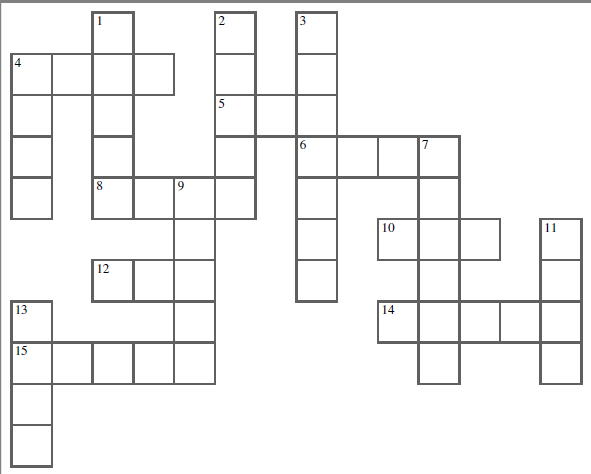 Lösung:
horizontal:
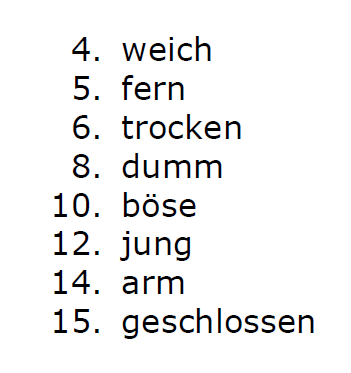 Elektronická  učebnice - II. stupeň                     Základní škola Děčín VI, Na Stráni 879/2  – příspěvková organizace                                  Německý jazyk
5.7 CLIL
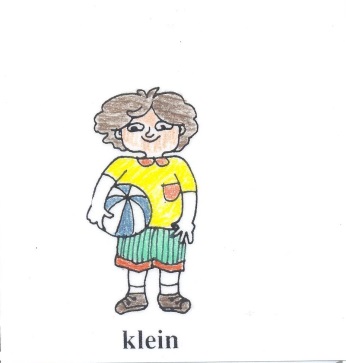 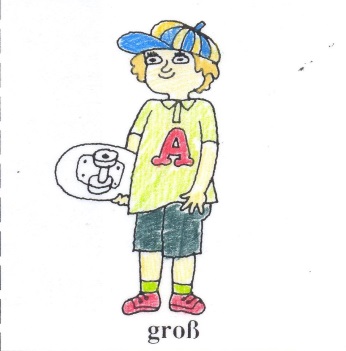 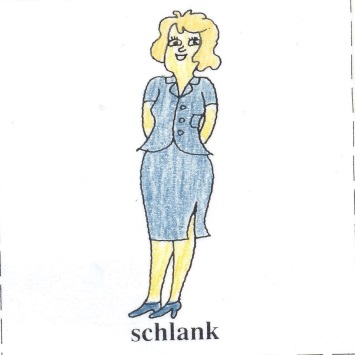 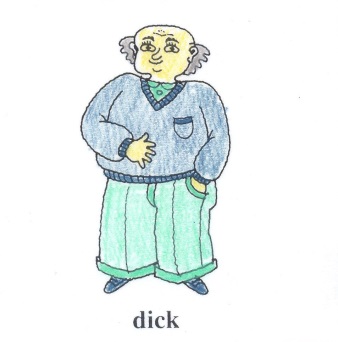 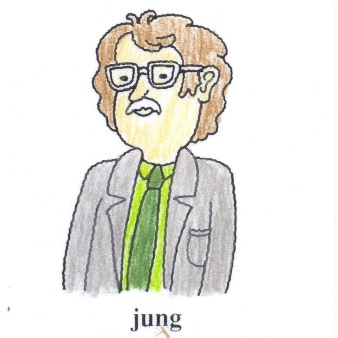 small
tall
fat
thin
young
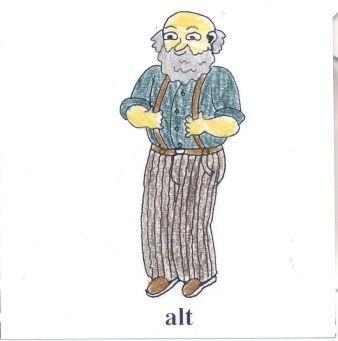 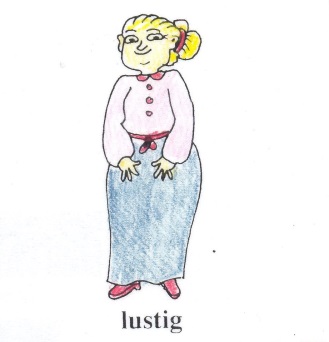 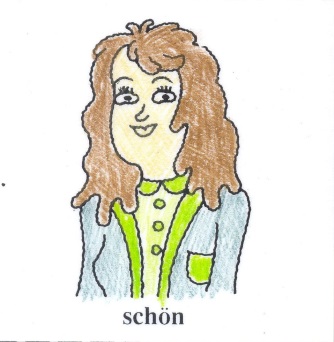 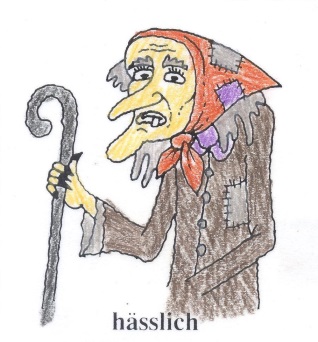 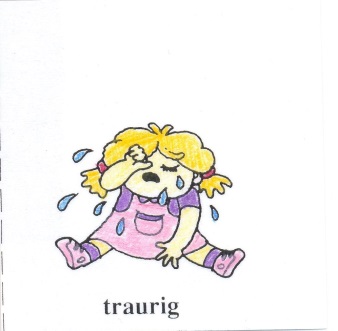 old
sad
ugly
happy
nice
Elektronická  učebnice - II. stupeň                     Základní škola Děčín VI, Na Stráni 879/2  – příspěvková organizace                                  Německý jazyk
5.8 Test
Správné odpovědi:
a
c
d
a
Test  na známku
Elektronická  učebnice - II. stupeň                     Základní škola Děčín VI, Na Stráni 879/2  – příspěvková organizace                                  Německý jazyk
5.9 Gebrauchtene Quelle und Zitation
Obrázky z osobní databáze
http://www.nasedetatko.com/img/poradna/uzitecne_rady/dite_a_pes.jpg  (slide 4)
http://www.tyden.cz/obrazek/201207/500e9664c2585/crop-229678-1_520x250.jpg  (slide 4,5)
http://jana-m.ic.cz/projekt_soubory/image006.jpg  (slide 4,5)
http://www.hybrid.cz/obrazky/alternativni-doprava/osel.jpg  (slide 4,5)
http://zapakatel.cz/static/deal/41085-5258b.jpg  (slide 4)
http://www.snowfly.cz/images/news-eshop/56_nove-boty-vans.jpg  (slide 4)
http://www.4realshop.eu/inshop/catalogue/products/pictures/OBECKABDLDA1859_V.jpg  (slide 4)
http://www.veraal-shop.cz/deploy/img/products/73911/tn_73911.jpg  (slide 4)
http://www.diameteor.com/sites/default/files/diamanty/diamant1.jpg  (slide 4,5)
http://files.sweetnes4womens.webnode.cz/system_preview_detail_200000096-4382c447b1/gcjz4limetkovy%2002.jpg  (slide 4,5)
http://www.nemecky.net/  (slide 6)
http://turretot-eco.spip.ac-rouen.fr/IMG/jpg/My_schoolbag.jpg  (slide 3)
http://www.obec-brezina.cz/files/ckeditor/organizace/knihovna/nove-knihy-big.gif   (slide 3)
Elektronická  učebnice - II. stupeň                     Základní škola Děčín VI, Na Stráni 879/2  – příspěvková organizace                                  Německý jazyk
5.10 Annotation